ГПОУ ЯО Ярославский автомеханический колледж
Ярославский автомеханический техникум 
в годы Великой Отечественной войны
Хроника
Номинация «Знаменательное событие»
(75 -летию Победы в Великой Отечественной войне посвящается)



Ведмедь Ольга Николаевна, 
 преподаватель истории 
ГПОУ ЯО «Ярославский
 автомеханический колледж»


Ярославль, 2020
История переписывается…
Фальсификация исторических фактов
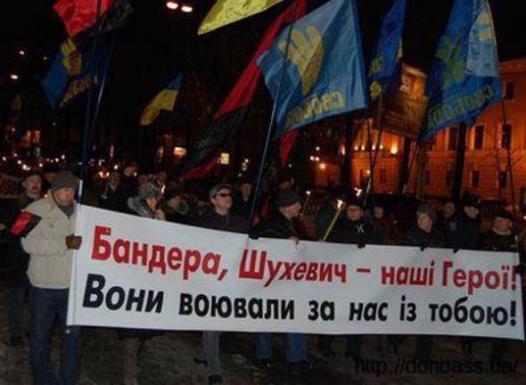 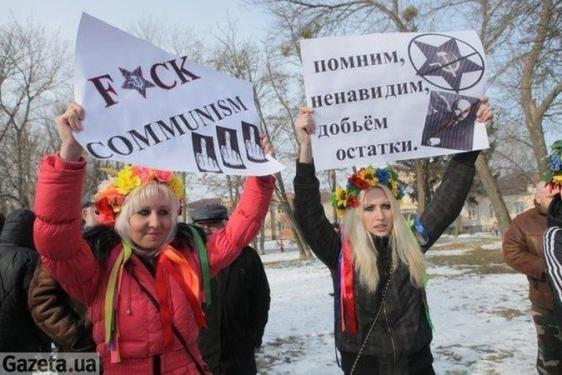 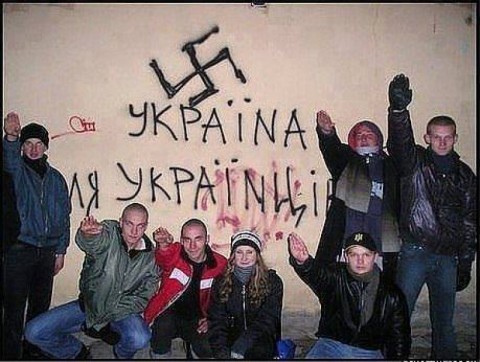 История переписывается…
Героизация фашистов в некоторых странах постсоветского пространства
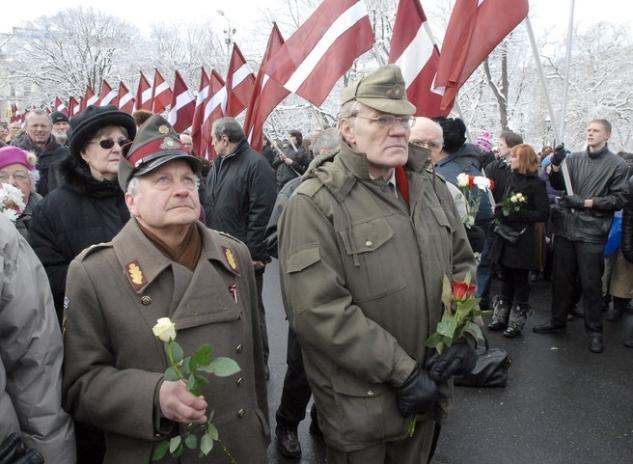 Латвия
 Марш эсесовцев в Риге
                             Эстония
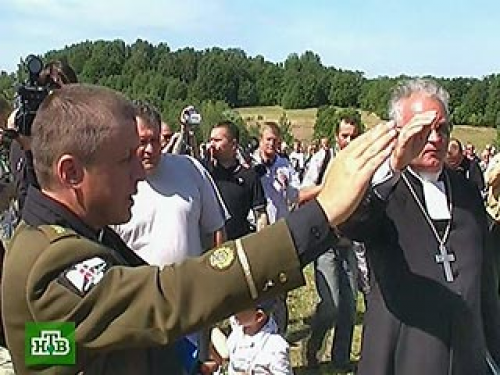 История переписывается…
Фальсификация исторических фактов
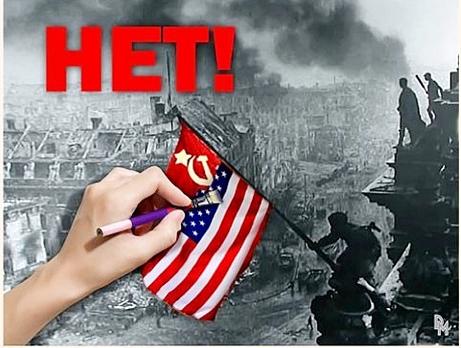 Ярославский автомеханический колледж 1922-2020
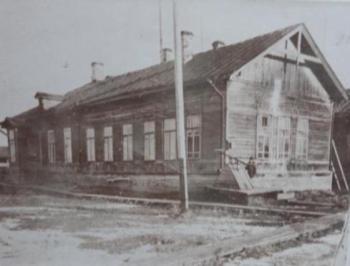 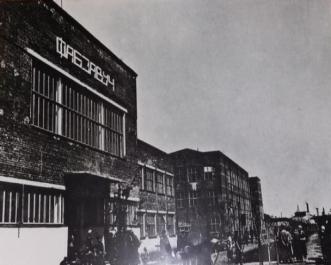 Ярославский автомеханический колледж 1922-2020
Экскурсия в музей колледжа
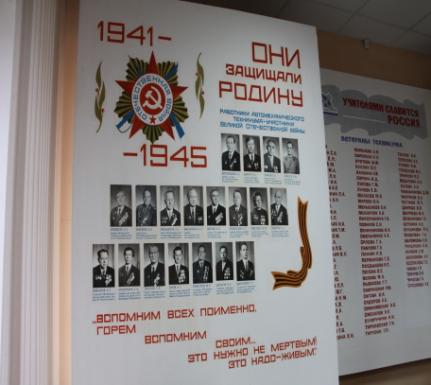 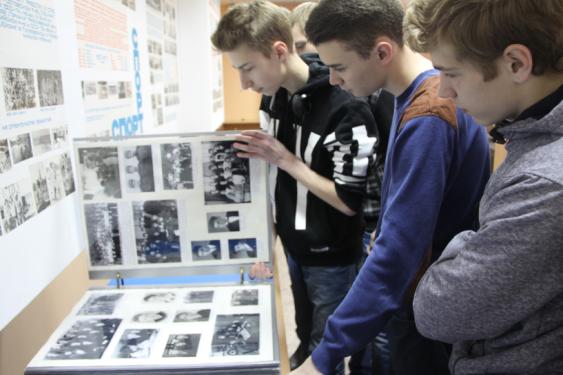 Ярославский автомеханический колледж 1922-2020
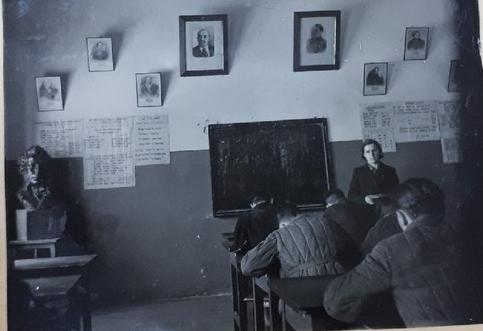 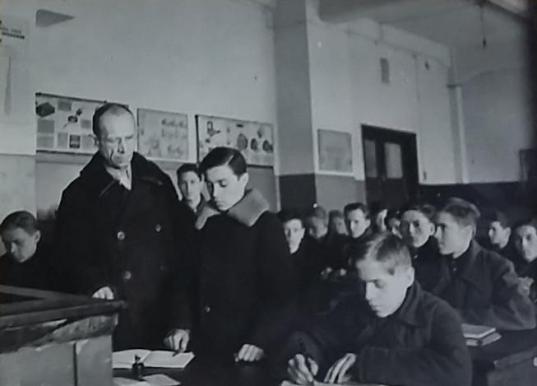 Фото из архива  музея ГПОУ ЯО «ЯАМК»
Ярославский автомеханический колледж 1922-2020
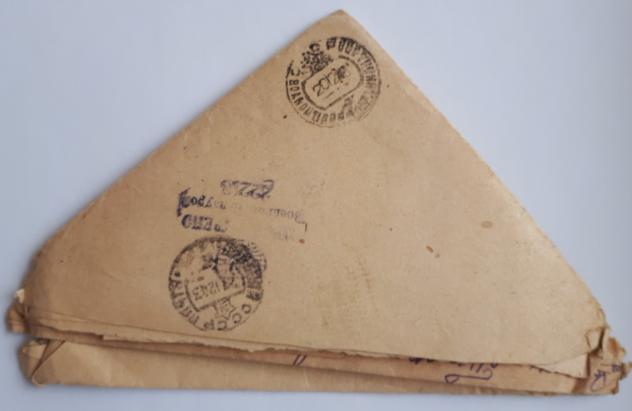 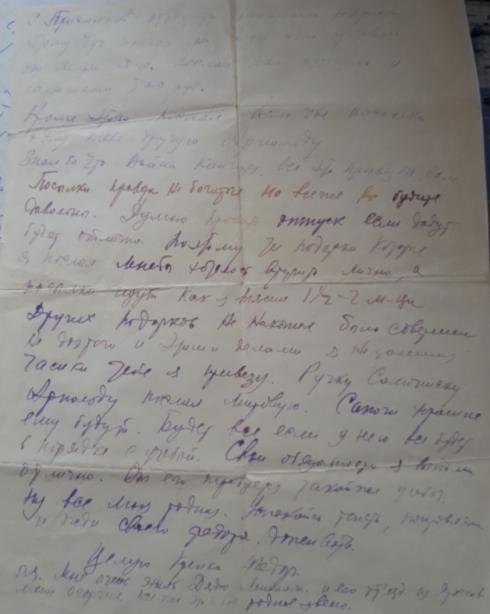 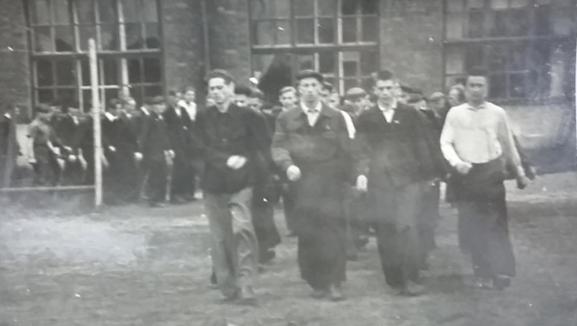 Фото из архива  музея ГПОУ ЯО «ЯАМК»
Ярославский автомеханический колледж 1922-2020
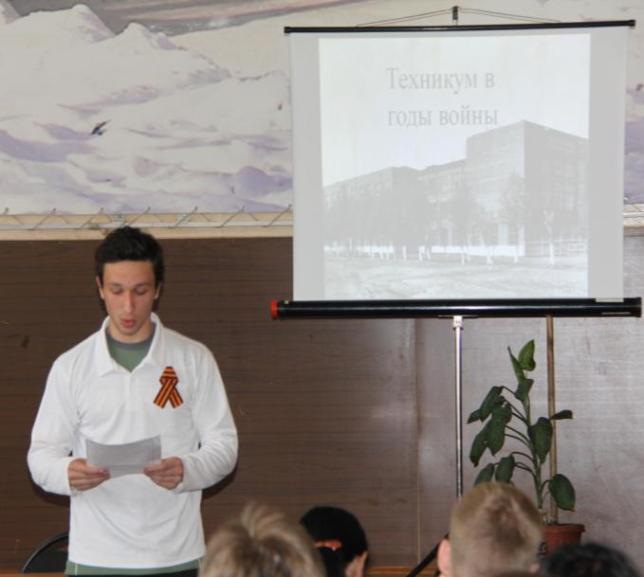 Спасибо за внимание!